UNIVERSAL JOINTS
Chapter Objectives
Understand and describe the purpose and construction of common RWD drive shaft designs.
Understand and describe the purposes and construction of common Universal joint designs.
Explain the importance of drive shaft balance.
Explain the natural speed variations inherent to a drive shaft.
Describe the effects of canceling Universal joint angles.
Definition
Universal joint:-  is a connection between two intersecting rotating shafts   which are coplanar and are inclined at an angle,  with  respect to each other.
     It is also a positive, mechanical connection between two   . ..  ……..                rotating shafts A and B. And is used to transmit both motion and power from shaft A to shaft B.
Shaft B
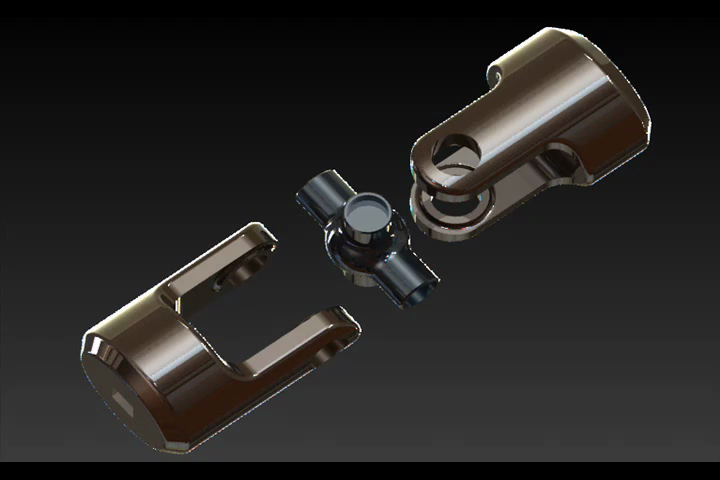 Shaft A
U-joint
Applications of U-joint
U-joints have many applications in:- aircraft, Control mechanisms, electronics, instrumentation, textile machinery tool drives etc.
Uses of U-joint
 to carry maximum load-capacity for a given size. 
universal joints with thermoplastic body   members are used in  light industrial applications by their Self-lubricating feature, light weight, corrosion  resistance and capability for high-speed operation are significant advantages.

Disadvantage:- its expensiveness…
(From http://en.wikipedia.org/wiki/Universal_joint
Universal Joints
Are sometimes referred to as Cardan Joints, Spicer Joins  , or Hooke joints
Allow for angle changes between the drive shaft, the transmission output shaft, and the rear axle housing
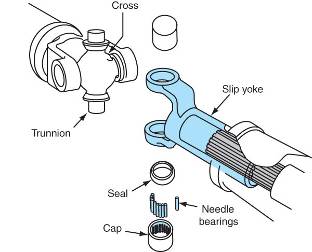 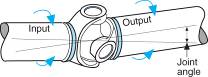 Universal Joint Characteristics
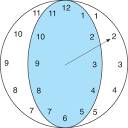 Speed variations
While operating at an angle, U-joints speed up and slow down twice per revolution
Joint phasing
The vibrations caused by one U-joint are transmitted to the  other one
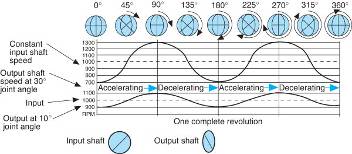 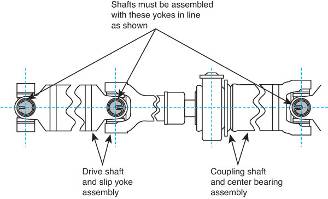 Universal Joint Characteristics (cont’d)
Canceling angles
The angle of the front U-joint is offset by the rear one
The correct angle must be maintained to minimize vibration
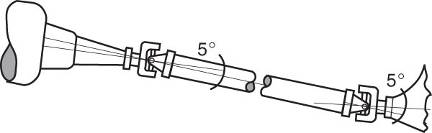 Universal Joint Designs
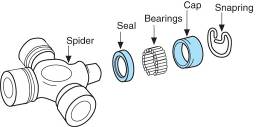 Single universal joint	
Sometimes known as single Cardan/Spicer Universal joint
Consists of a cross and four needle bearings
Double Cardan joint
Consists of two single U-joints joined by a center yoke and a ball and socket
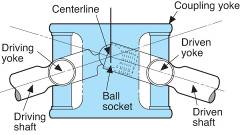 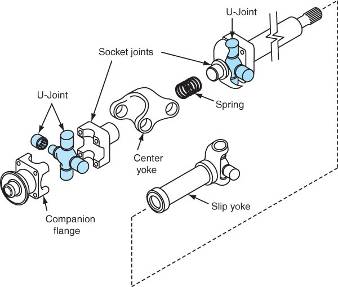 Universal Joint Designs (cont’d)
Slip joint
Allows for changes in driveshaft length caused by suspension travel
Components include:
Transmission output shaft
The slip joint
A yoke and U-joint
The driveshaft
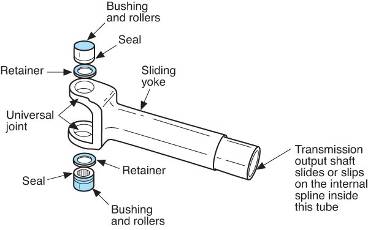 Universal Joint
Allows non-parallel shafts to be coupled.
Considered to be a variation of a solid coupling.
Generally, requires lubrication.
11
Industrial applications operate continuously and with high torque loads. This demands maximum strength and long life of the universal joint components. The modern universal joint has become much more complex than its simple ancestor. The universal joints manufactured by Ameridrives are made for demanding industrial applications.
Universal joints have several unique features that make them ideal for a variety of applications. Most significant is the ability of the universal joint to operate at high misalignment angles. Operating angles up to 25 degrees are not uncommon.
Another feature of the universal joint is the bearing and seal design that resists lubrication loss and contamination. This makes Ameridrives Universal Joints suitable for applications where severe atmospheric conditions would put other couplings at a distinct disadvantage.
When compared to other high misalignment couplings, universal joints operate with negligible backlash or radial clearance. The difference can be significant on applications where backlash is critical.
Ameridrives Universal Joint yokes are precisely engineered using the latest design technologies. They are manufactured as a onepiece, closed bearing eye design, assuring the highest degree of strength and minimum distortion under load.
12
Industrial applications operate continuously and with high torque loads. This demands maximum strength and long life of the universal joint components. The modern universal joint has become much more complex than its simple ancestor. The universal joints manufactured by Ameridrives are made for demanding industrial applications.
Universal joints have several unique features that make them ideal for a variety of applications. Most significant is the ability of the universal joint to operate at high misalignment angles. Operating angles up to 25 degrees are not uncommon.
Another feature of the universal joint is the bearing and seal design that resists lubrication loss and contamination. This makes Ameridrives Universal Joints suitable for applications where severe atmospheric conditions would put other couplings at a distinct disadvantage.
When compared to other high misalignment couplings, universal joints operate with negligible backlash or radial clearance. The difference can be significant on applications where backlash is critical.
Ameridrives Universal Joint yokes are precisely engineered using the latest design technologies. They are manufactured as a onepiece, closed bearing eye design, assuring the highest degree of strength and minimum distortion under load.
13
The universal joint can be used as a single joint or it can be used in pairs. When used as a single joint, only angular misalignment is accommodated. Since nearly every installation requires the coupling to also accommodate offset misalignment, universal joints should be used in pairs. Using universal joints in pairs also corrects for non-uniform angular velocity caused by the rotational characteristics of a single joint.
14
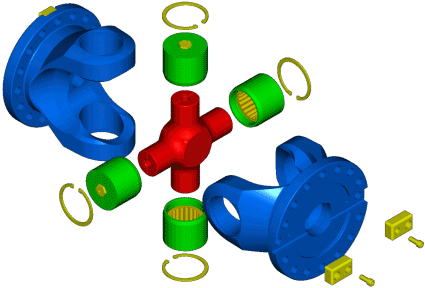 15
U-joint
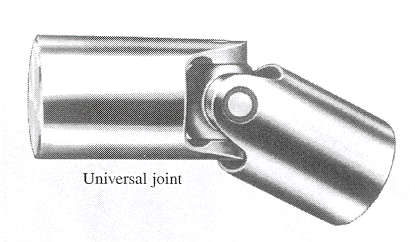 16
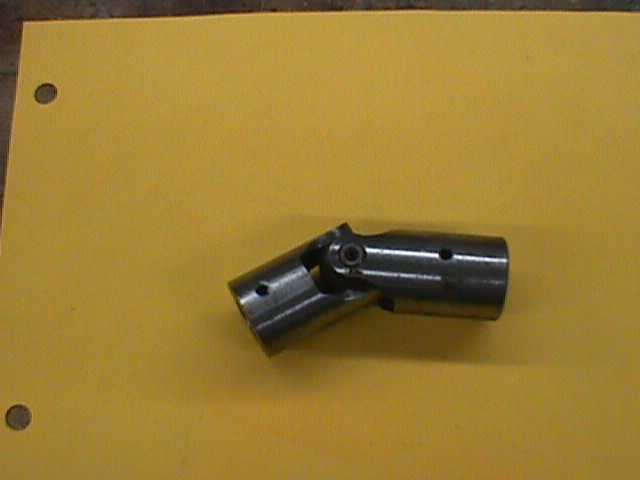 17
Amerigear® SpindlesAmericardan™ U-Joints
VL Mill Spindles
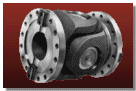 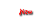 18
Ameridrives U3600 FT Universal Joints on a large section mill
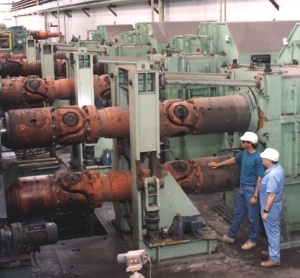 19
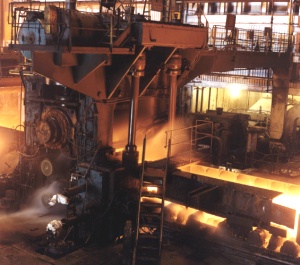 20
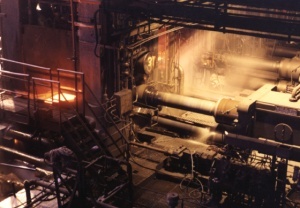 21
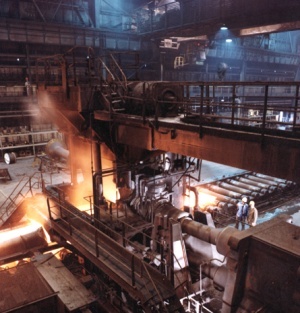 22
VELOCITY RATIO OF SHAFTS
Consider the two shafts A and B which are the driver and follower respectively. The axes of the two shafts are inclined at angle   from the plan view of the designer. When the shafts A and B rotate A-A traces a circle(shown by b-b) while B-B traces an ellipse(shown by a-a).
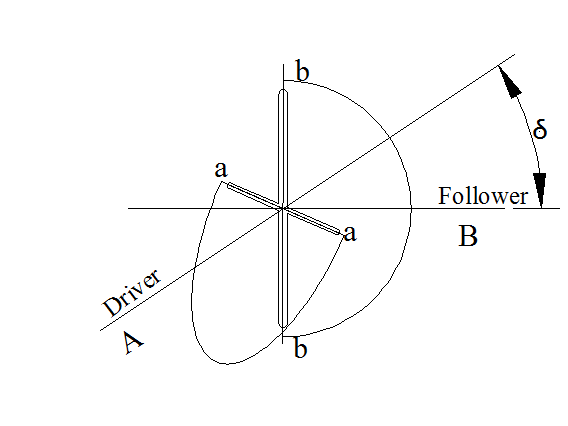 A schematic representation of a universal jointFrom Alem BazezewText book series
In reality
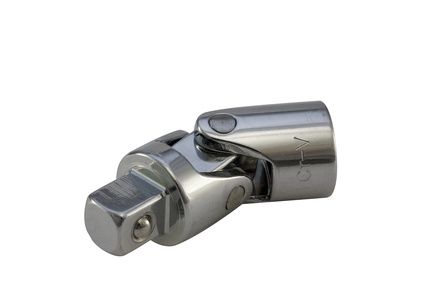 Follower
.
Universal jointFromhttp://www.ehow.com/info_8181311_types-ujoints.html
Driver

Follower
Universal jointFrom http://en.wikipedia.org/wiki/Universal_joint.
Driver
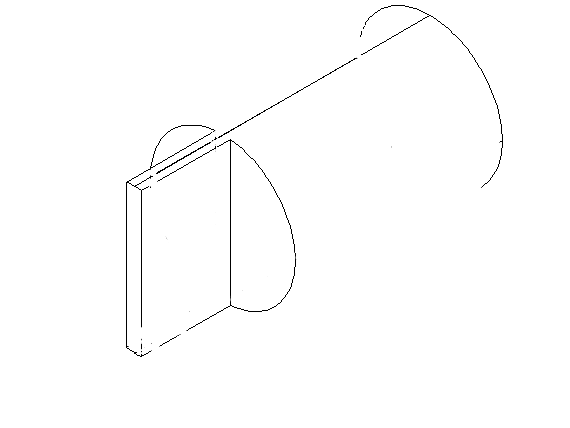 When the two shafts are cross sectioned
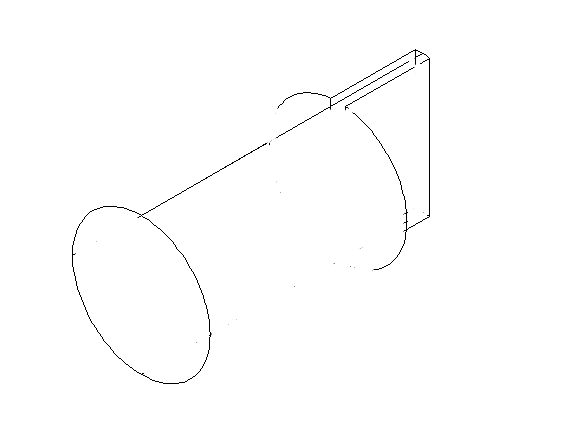 A
.
B
B
.
Follower
A
B
Driver
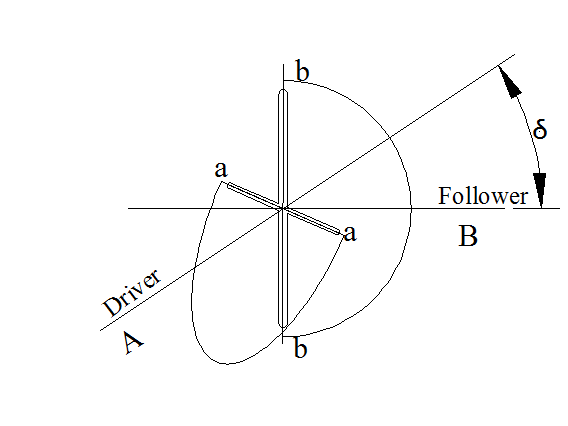 Driver
A
B
B
A
If shaft A turns through an angle  from AA to A1A1 , then the projection of BB will also turn through angle   to B1B1. During this time the angle turned by shaft B is   as observed  from the axis of shaft B. The projections of B1 and B2 on AA are C1 and C2.

B1
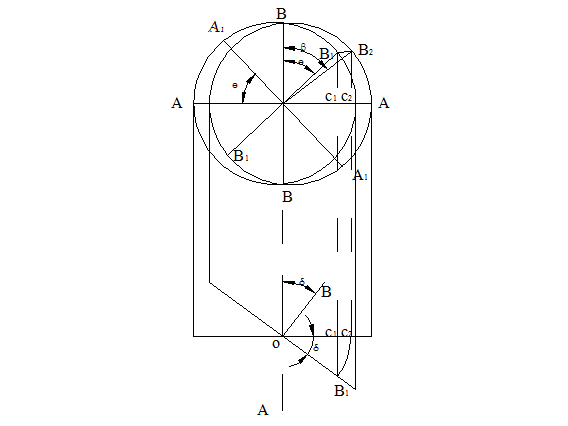 O
C1
o
Note:  and   shows 
the fluctuation of shaft B
B
B2

O
C2
O
C1

B1
C1B1=C2B2
OC2=OB1
Plan and elevation of a cross-shaped universal jointFrom Alem BazezewText book series
[Speaker Notes: .]
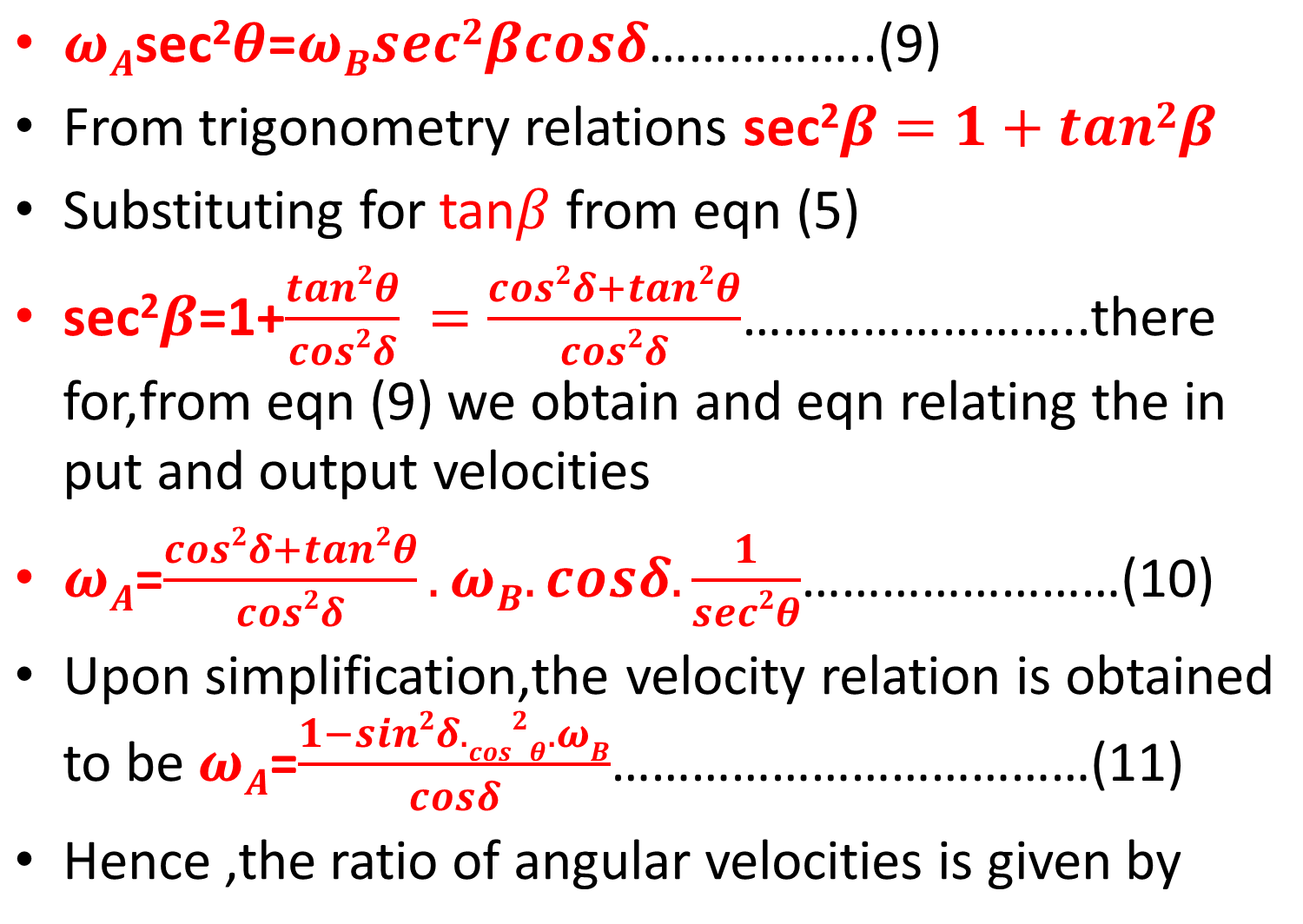 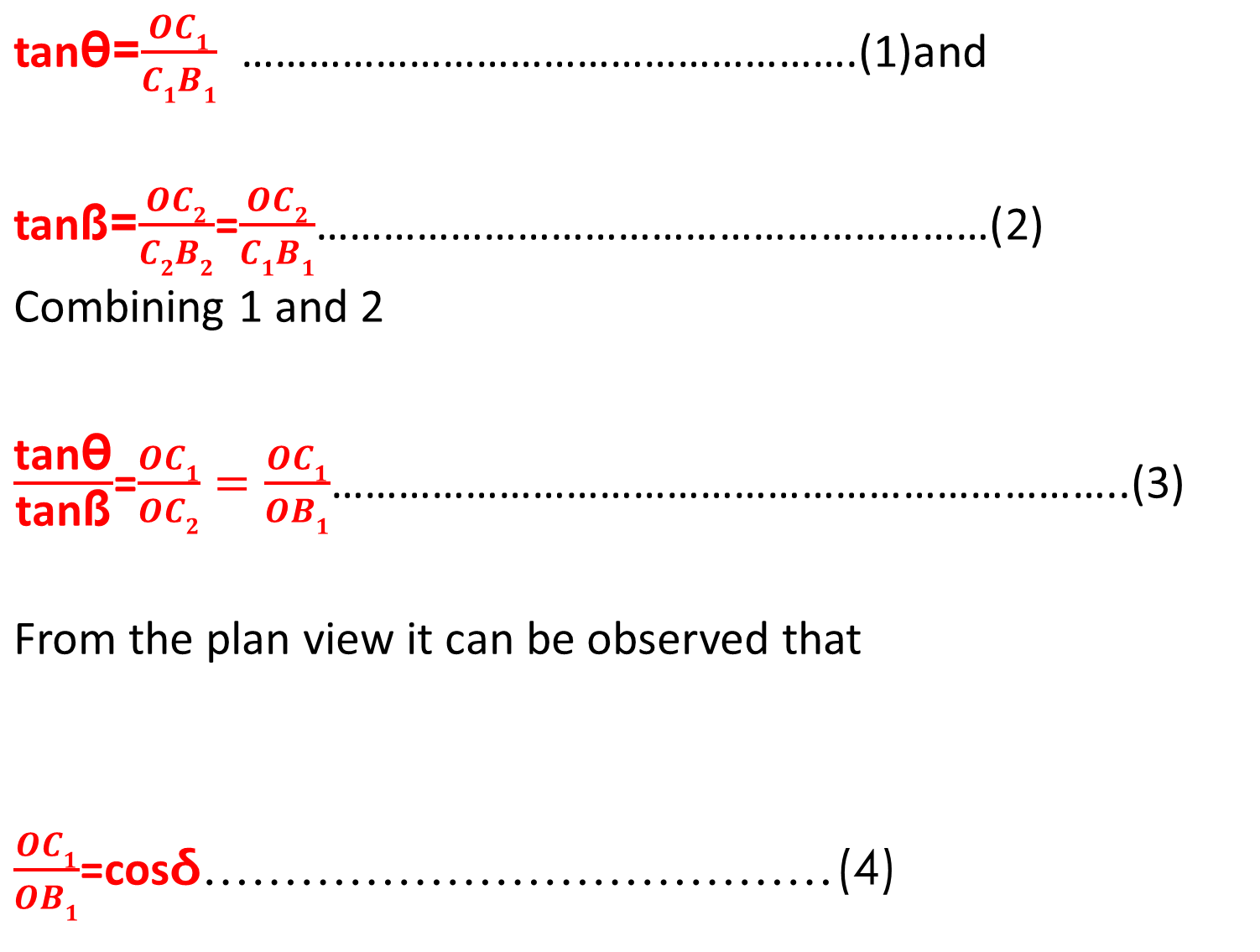 .
.
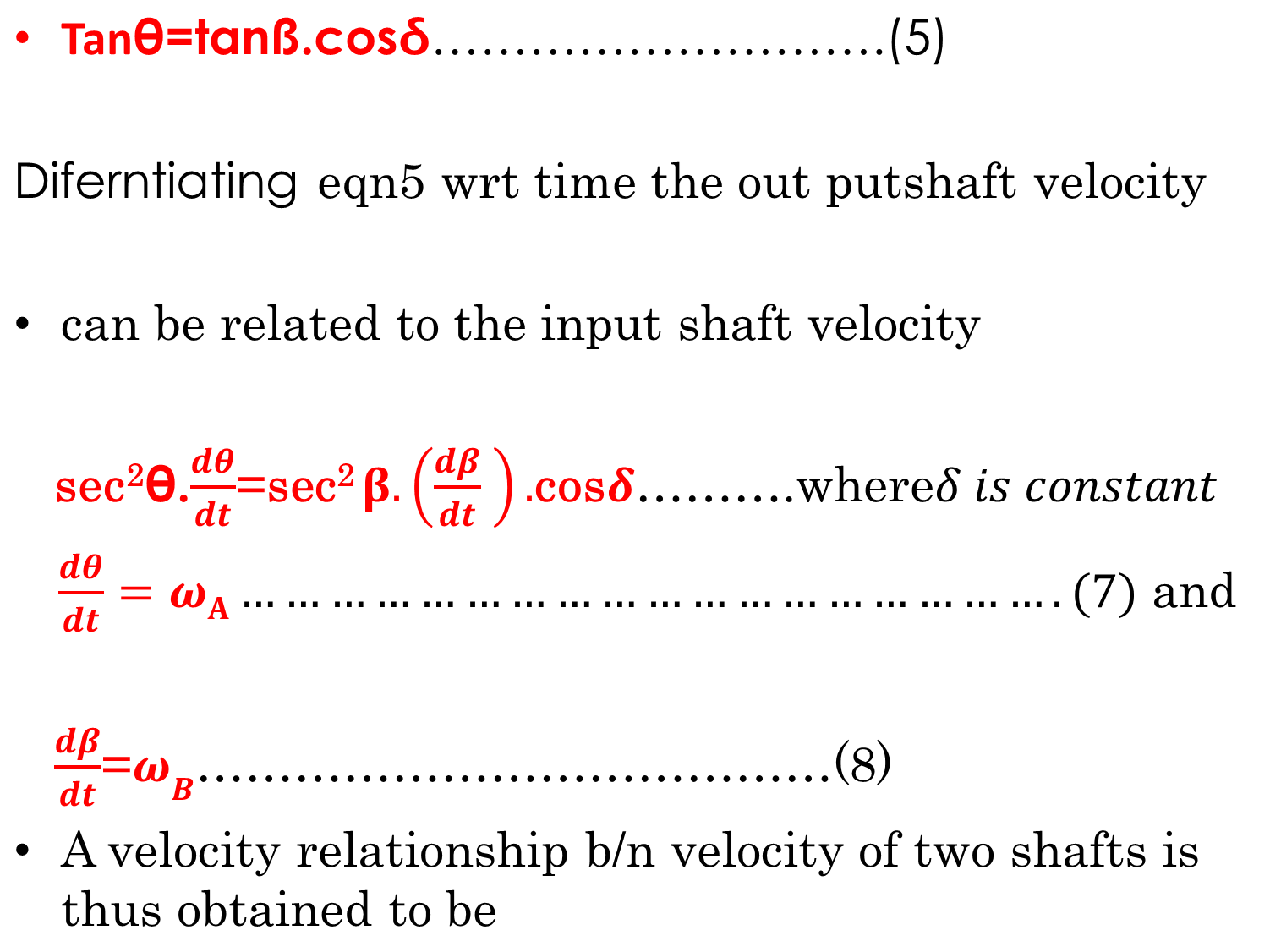 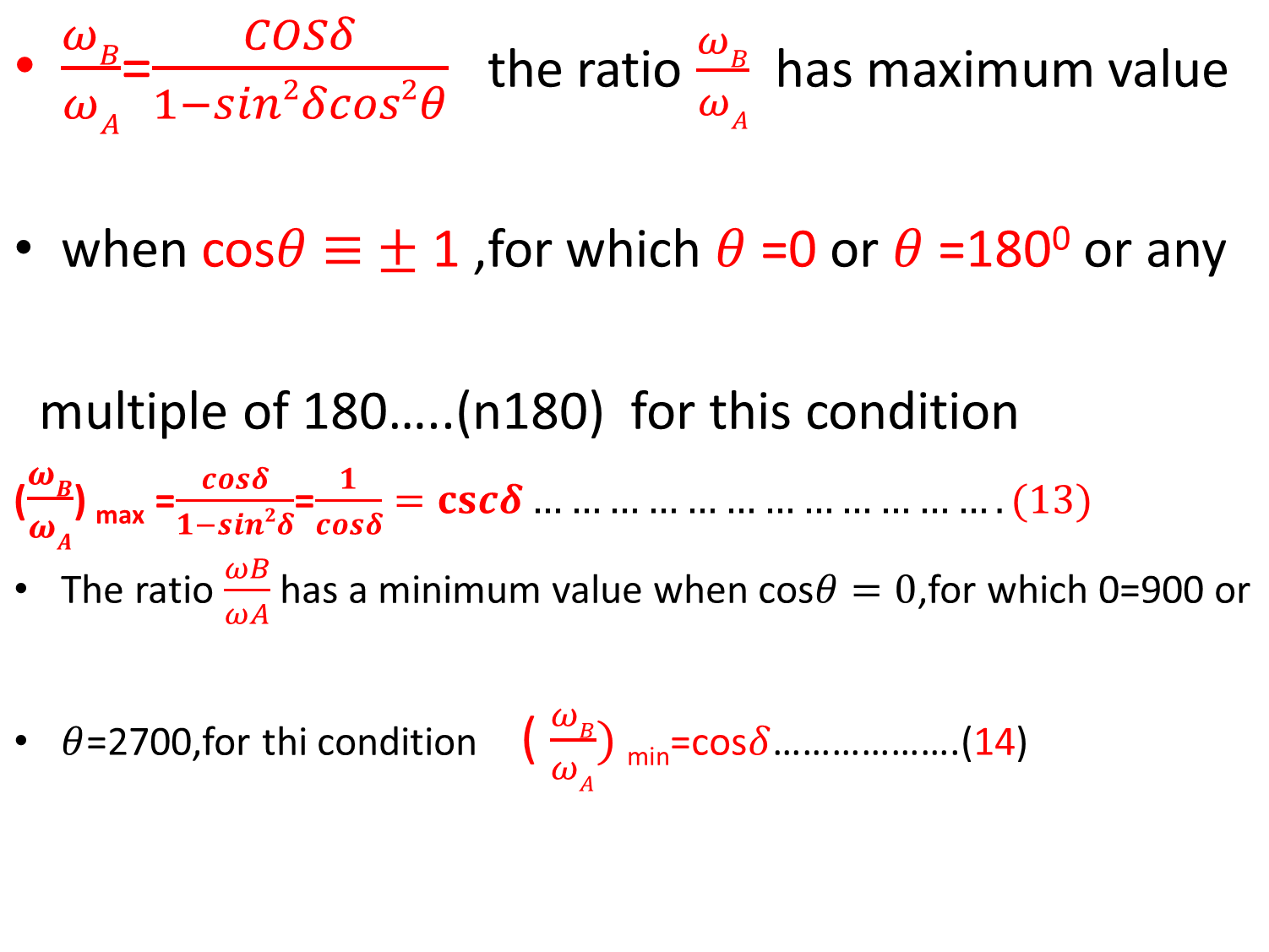 sec

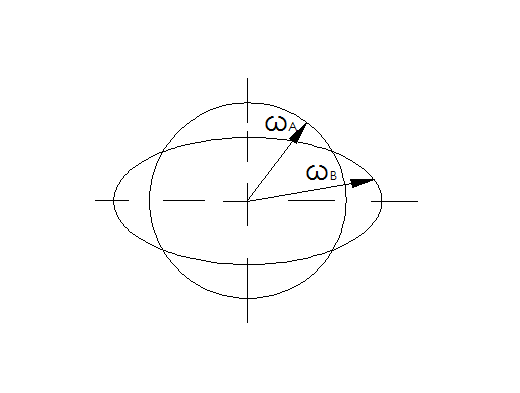 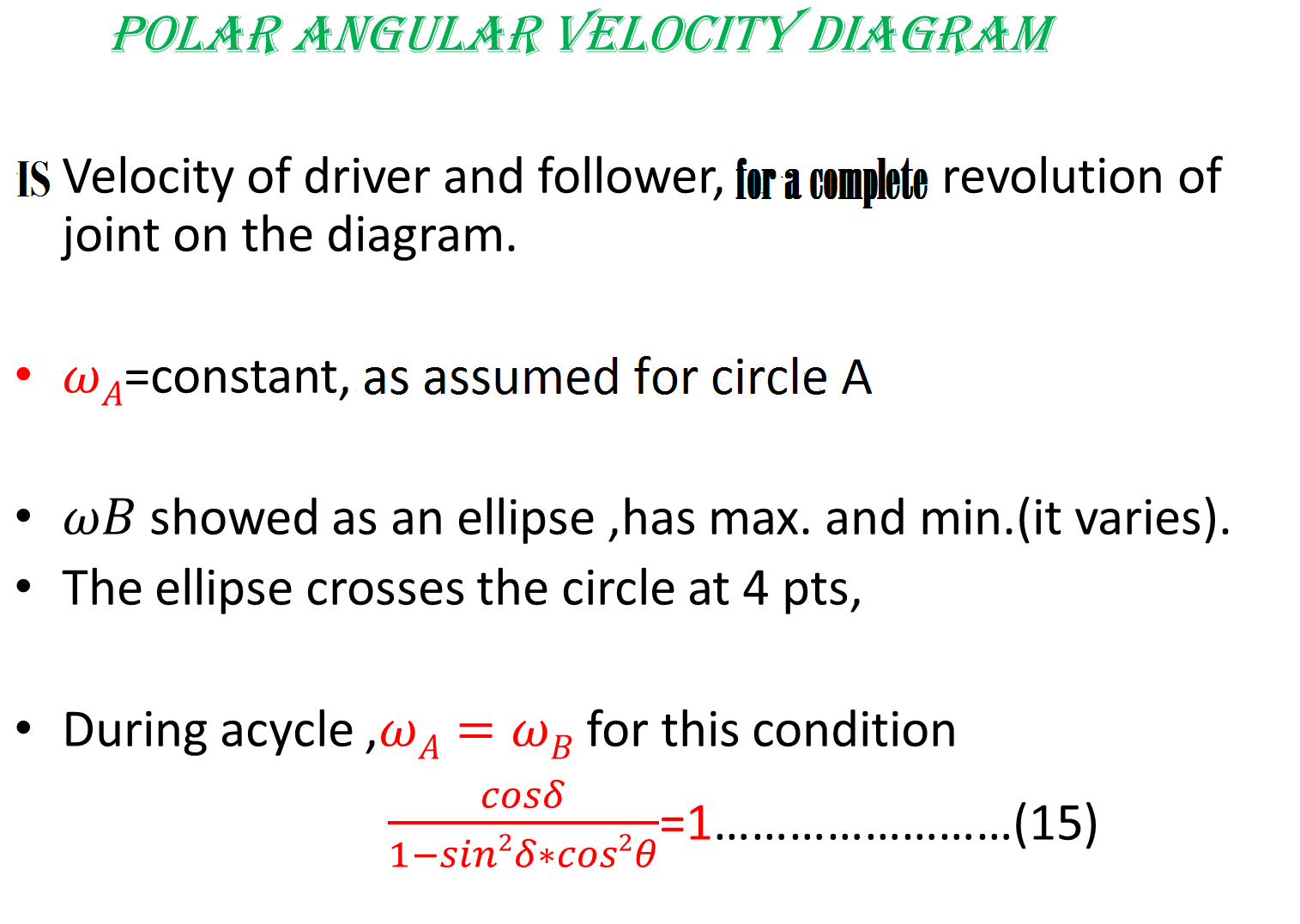 .
P2                        P1



P3                        P4
.
Polar angular velocity diagram From Alem BazezewText book series
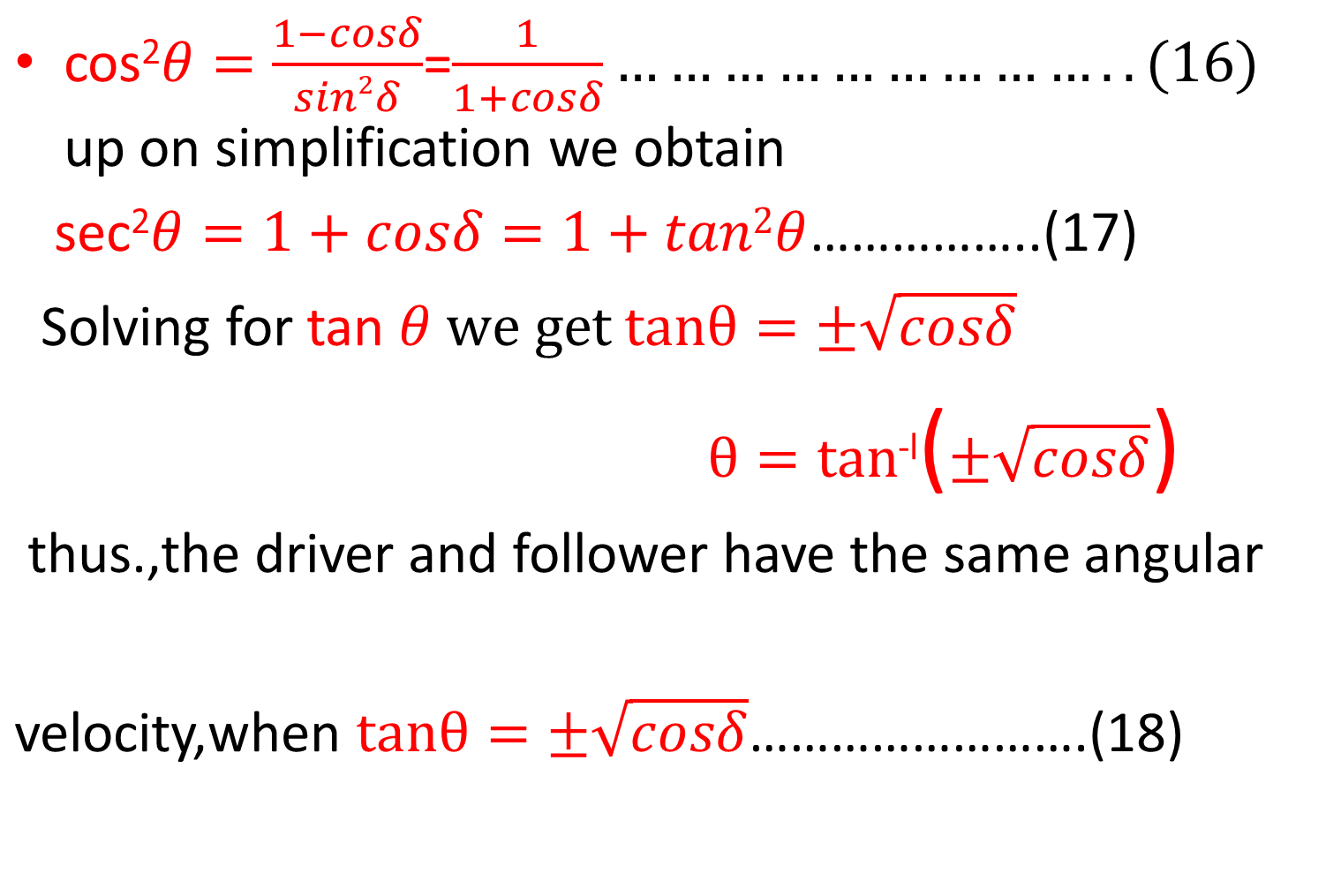 Conclusion:1) At P1,P2,P3,P4
                    A = B.

 2)              B/n (P1 up to P2) &     .                              .                                   (P3 up to P4)
       =>          A > B.
3) B/n (P1 up to P4) &             .                             .                                   (P2 up to P3)
                 A < B.
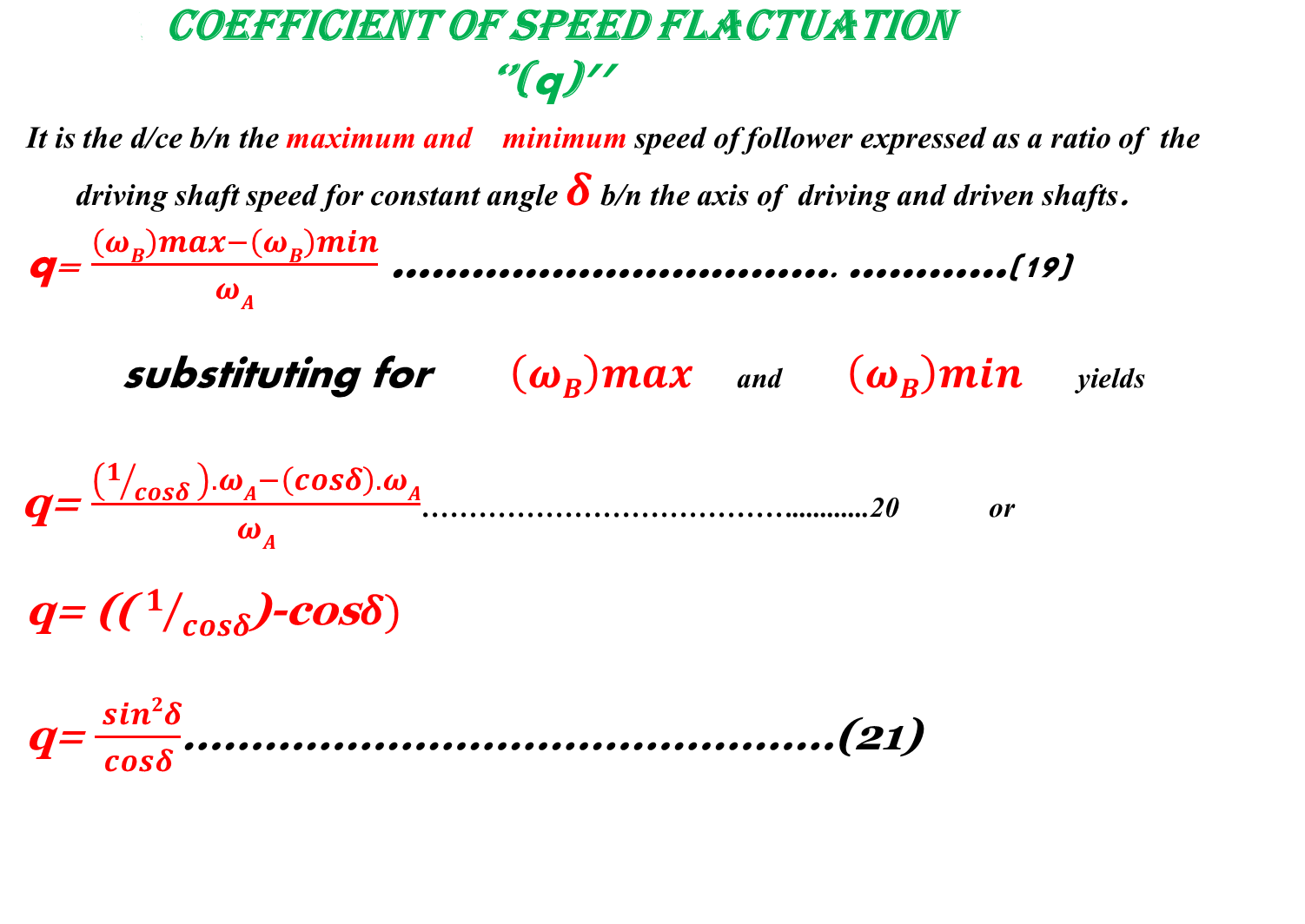 .
.
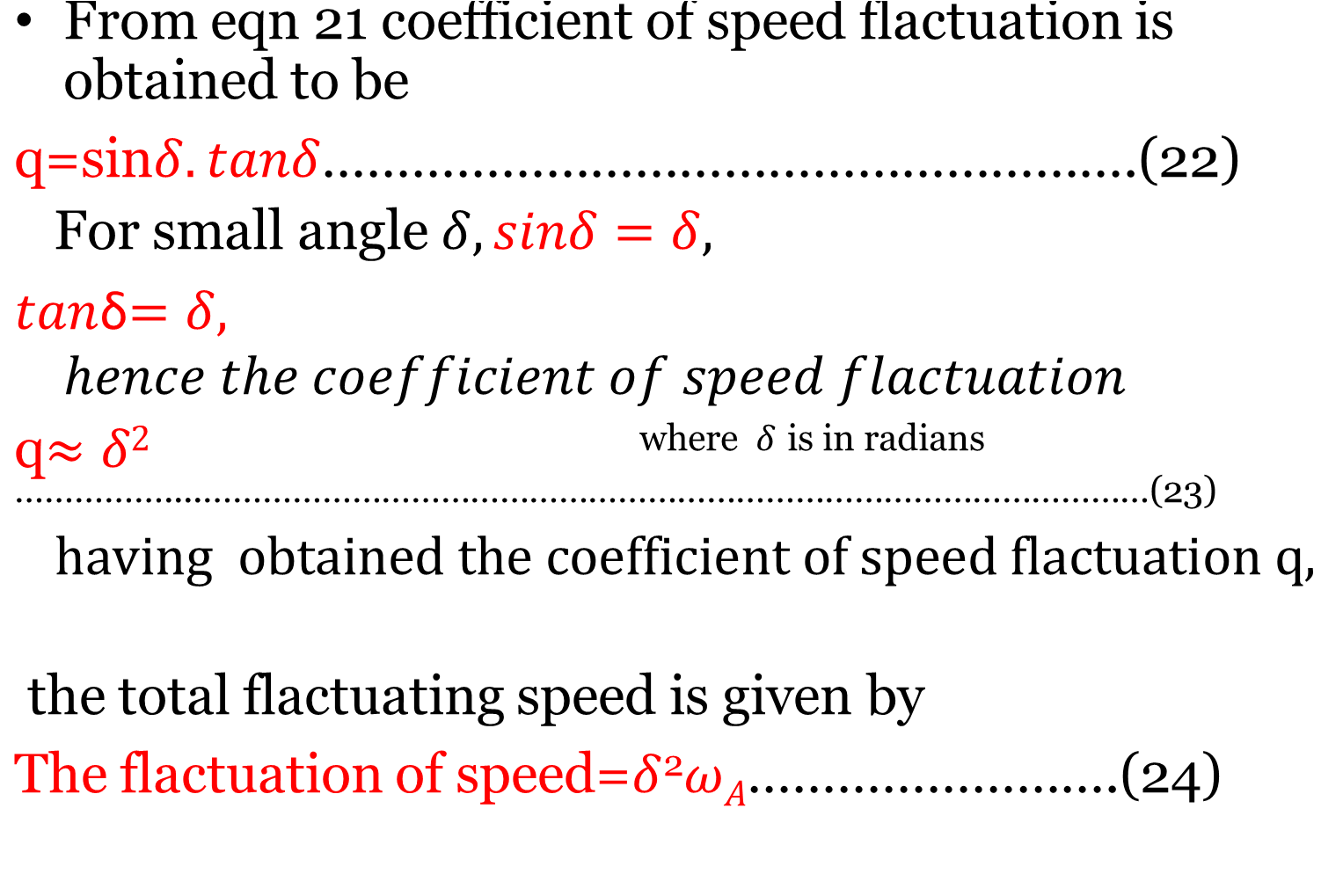 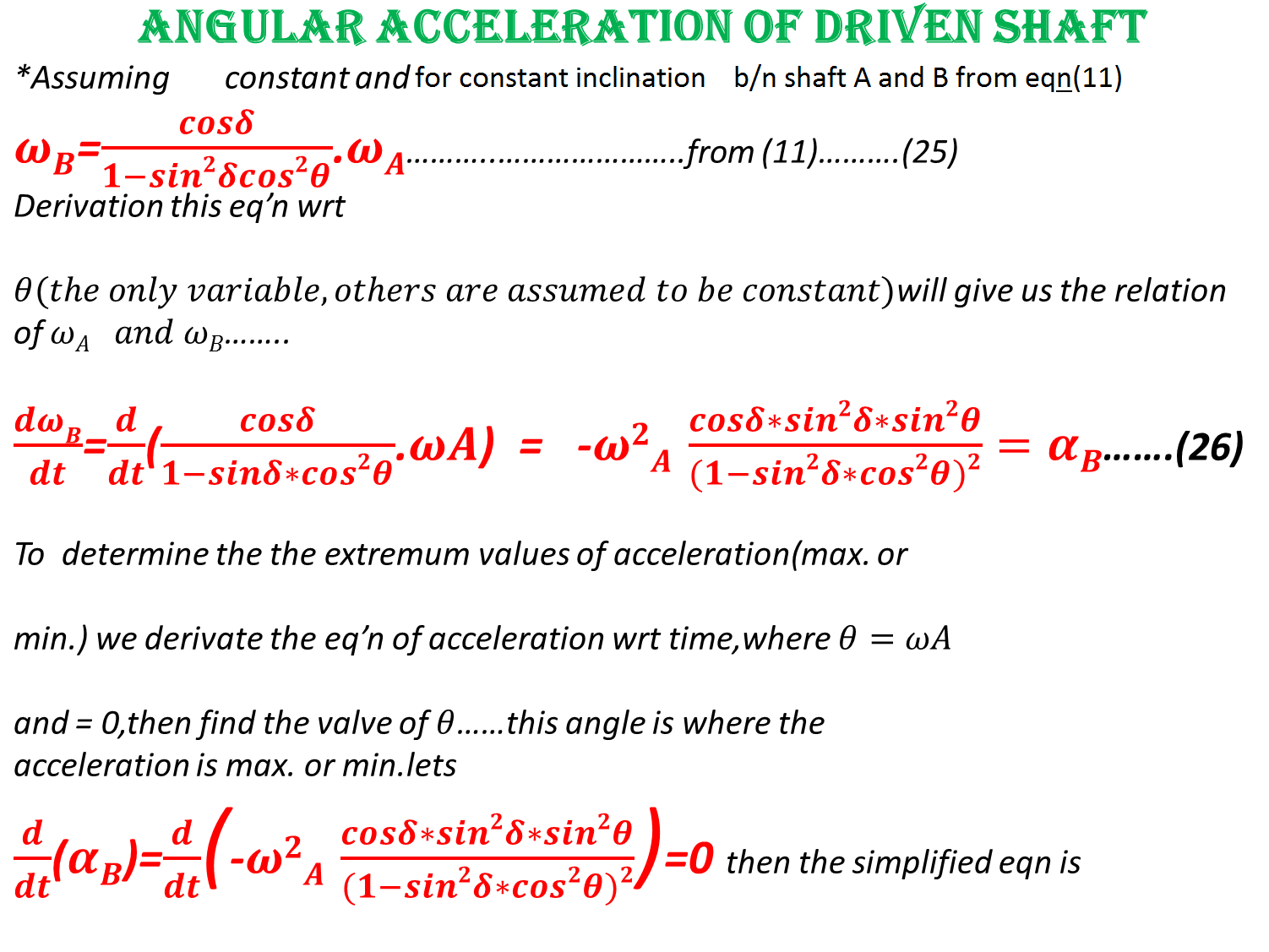 A
A
.
.
.
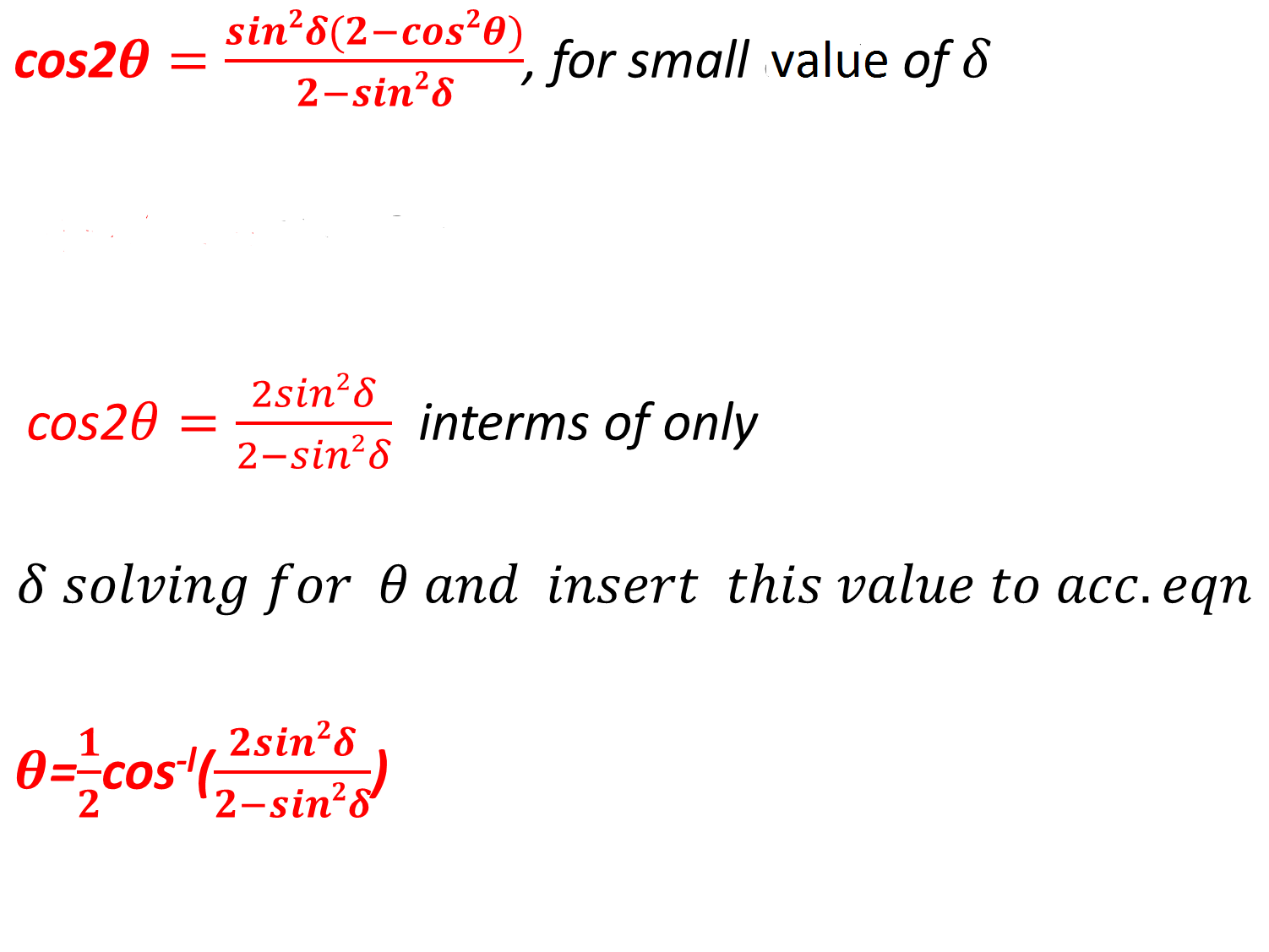 Thus, having obtained the angular position for which the angular acceleration is maximum, the angular acceleration is obtained by substituting for  in the equation of the acceleration.
DOUBLE   HOOK’S JOINT
using single Hooke’s joint in automobile would vary the speed of either  

  car or engine during each revolution of the driver shaft.

-*this occurs high stresses on shaft and slippage on the tires.

-*so the best solution for this is to use double Hooke’s joint.

-*it provides uniformity of speed b/n input and output ends by limiting 

   the variation of speed to the intermediate shaft.

-*If the driver and follower shafts are inclined equally relative to the intermediate shaft the fluctuation of speed is confined to the intermediate Shaft alone. To reduce the inertia due to fluctuation in transmission, the intermediate shaft can be made short and light.
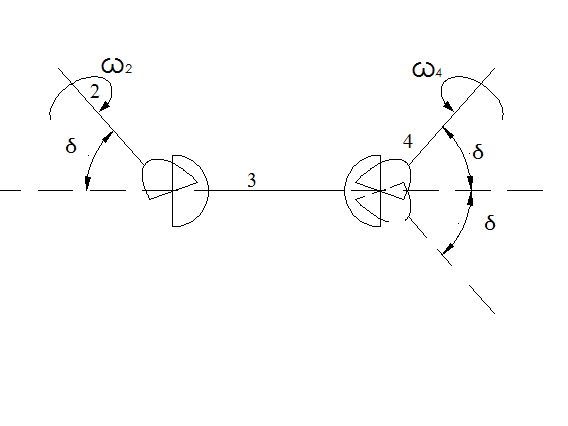 Double universal joint From Alem BazezewText book series
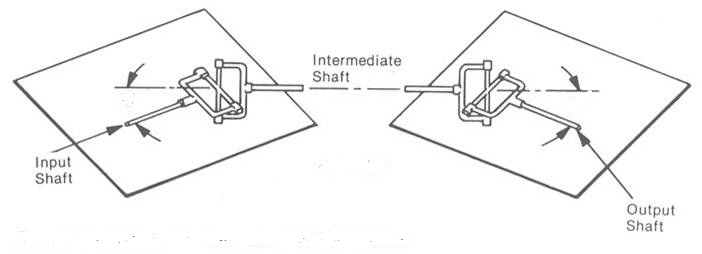 Double Hooke’s jointFrom http://en.wikipedia.org/wiki/Universal_joint
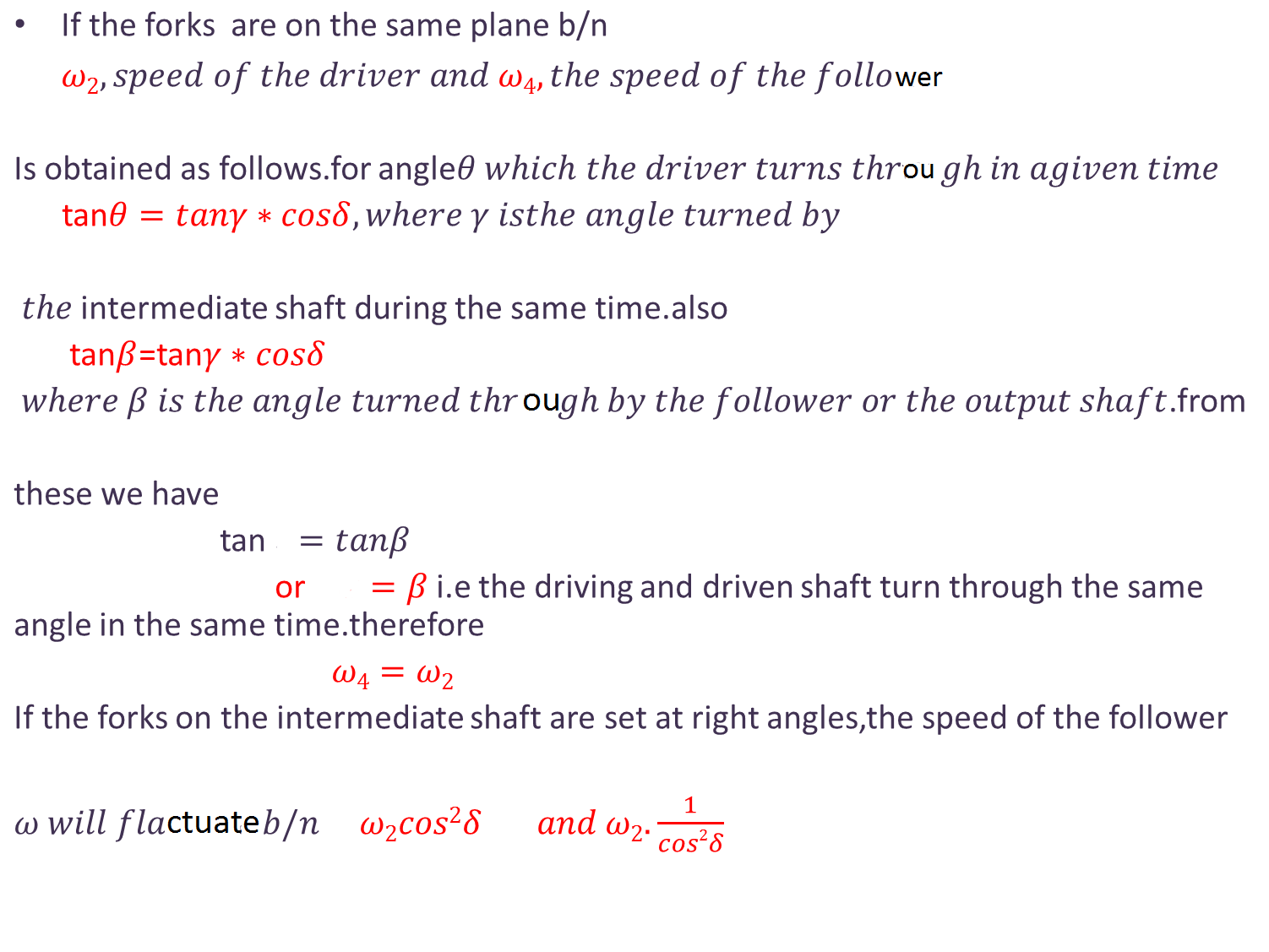 

THANK YOU !!!
1
From Group 
Jun 4 /2 013